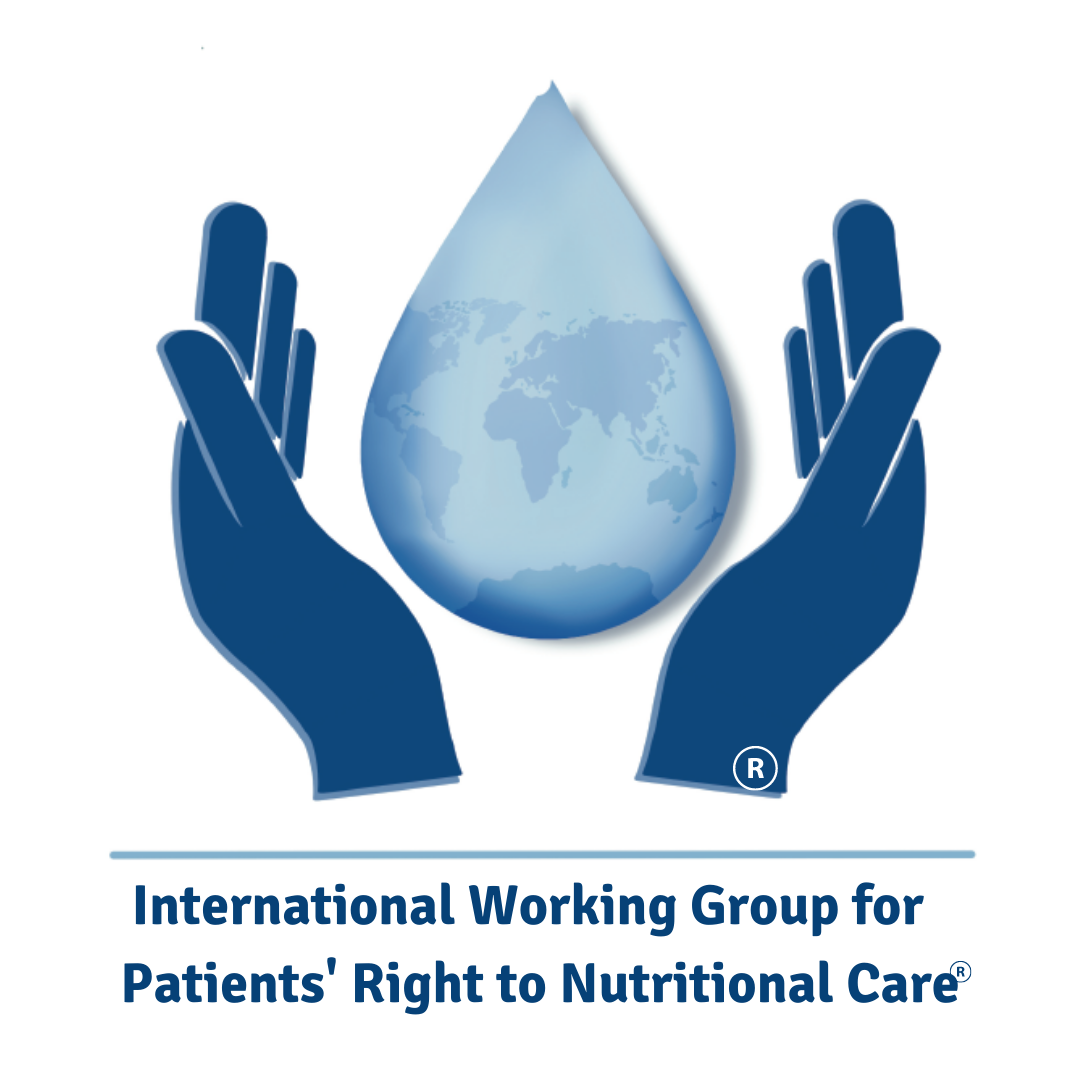 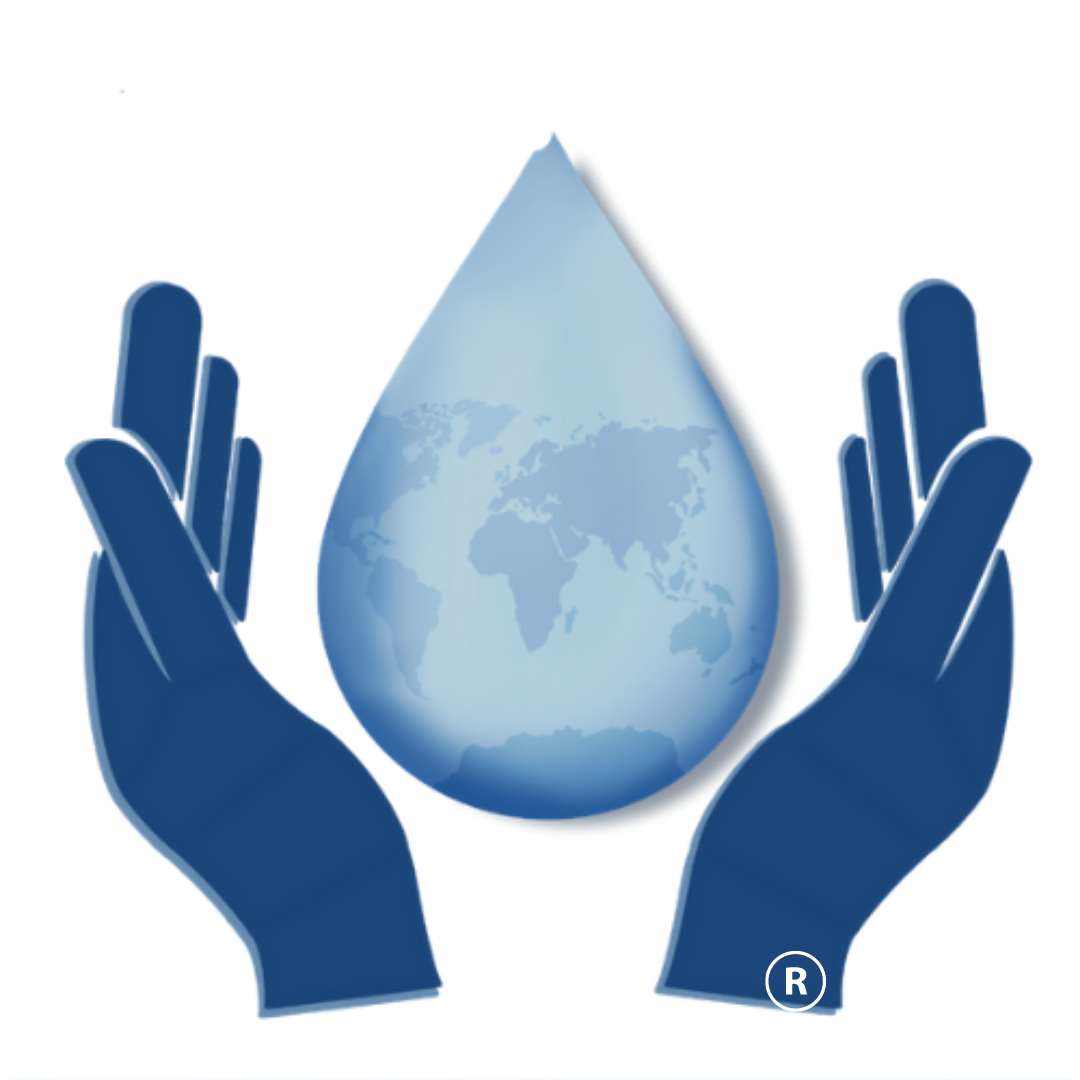 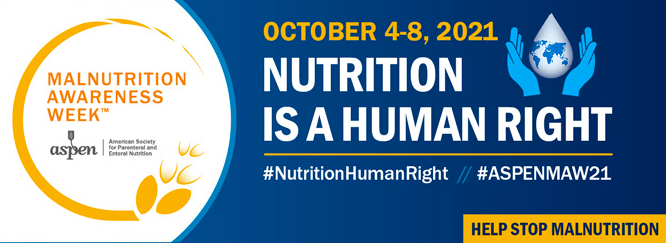 Clinical Nutrition and Human Rights         An International Position
International Working Group for Patients´ Right to Nutritional Care
Unaffiliated Experts:
Dr Cristina Cuerda 
Pr Rocco Barazzoni
Pr Stéphane Schneider
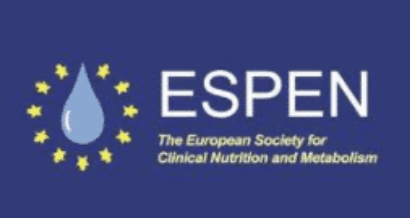 Pediatrics
Pr André Briend
Pr Régis Hankard 
Human Rights 
Pr Isabelle Hannequart
History 
Pr Loic Bienassis
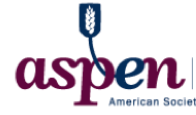 Dr Juan B Ochoa 
Pr Gil Hardy 
Dr Albert Barrocas
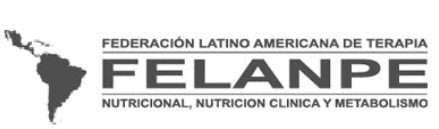 Pr Isabel Correia
Pr Karin Papapietro 
Dr Charles Bermudez
Dr Winai Ungpinitpong


Dr Teresa Pounds 
Dr Katerina Zakka
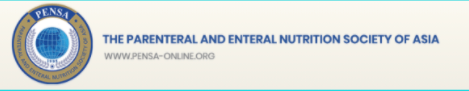 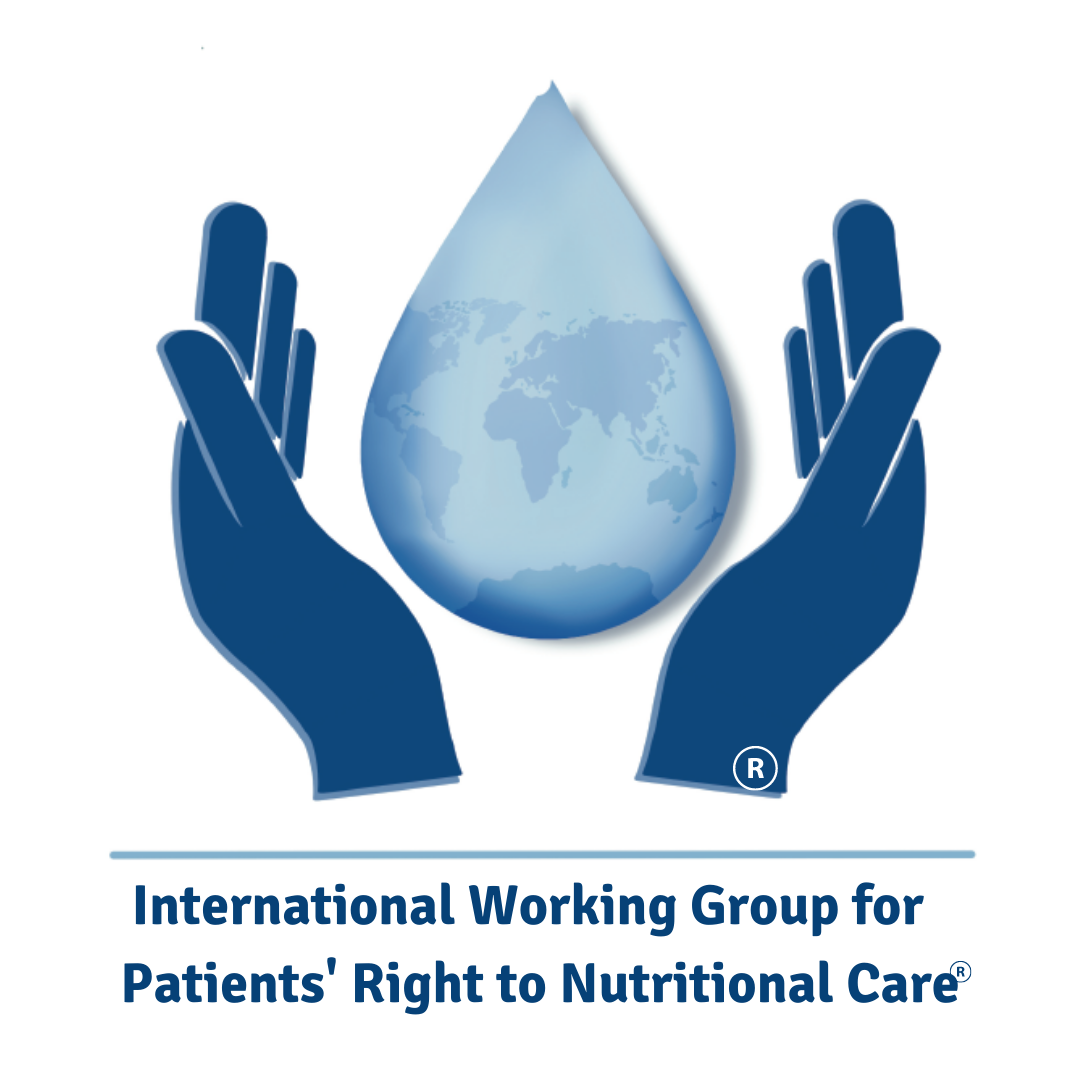 WG Coordinator   Dr. Diana Cárdenas
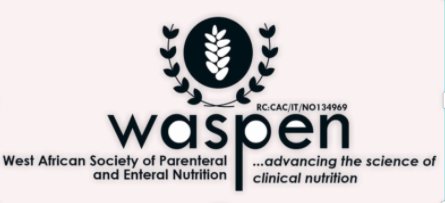 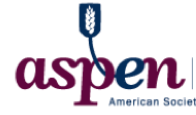 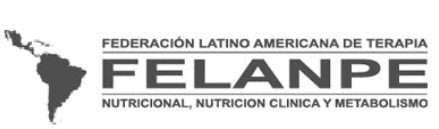 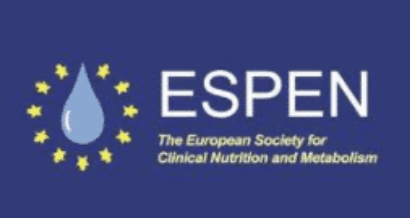 Clinical Nutrition and Human Rights
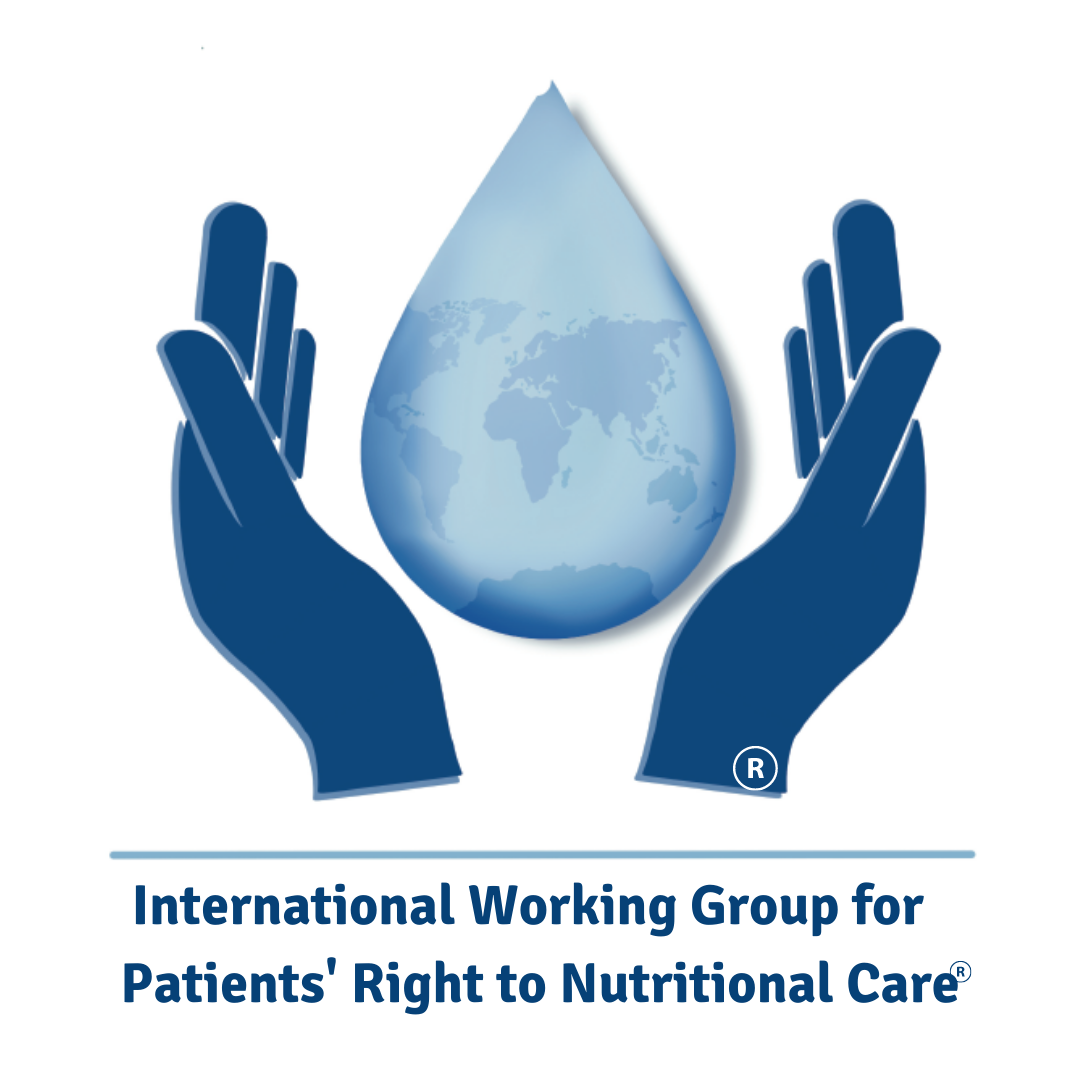 The Human Rights Based Approach (HRBA) is a new topic in Clinical Nutrition
HRBA involves interdisciplinary collaboration between:
Medicine
Human & Social Sciences
Biological Sciences
Pharmaceutical Sciences
Nutrition and Dietetics

HRBA is one of several strategies to raise awareness of the need for universal access to nutritional care
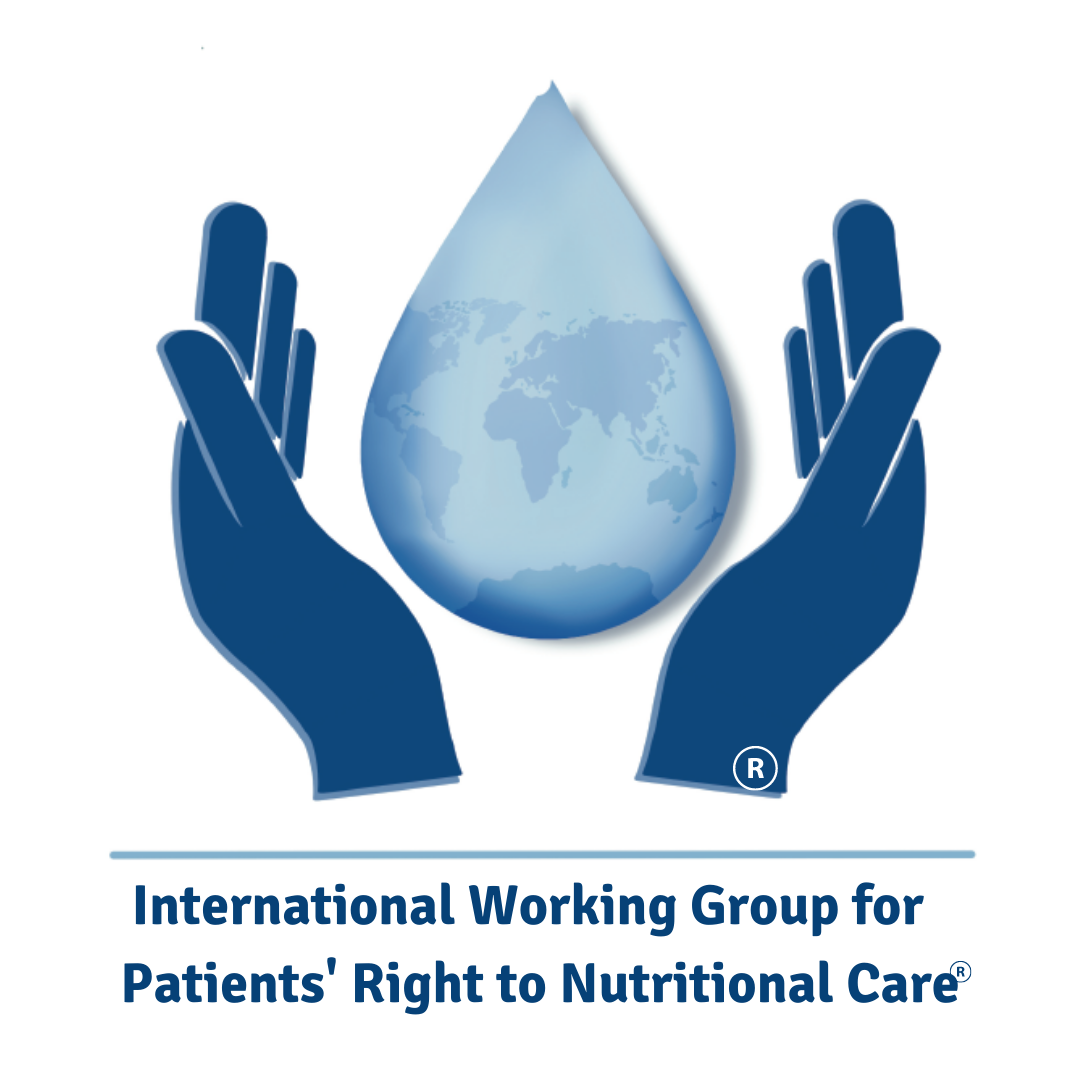 An International Position Paper
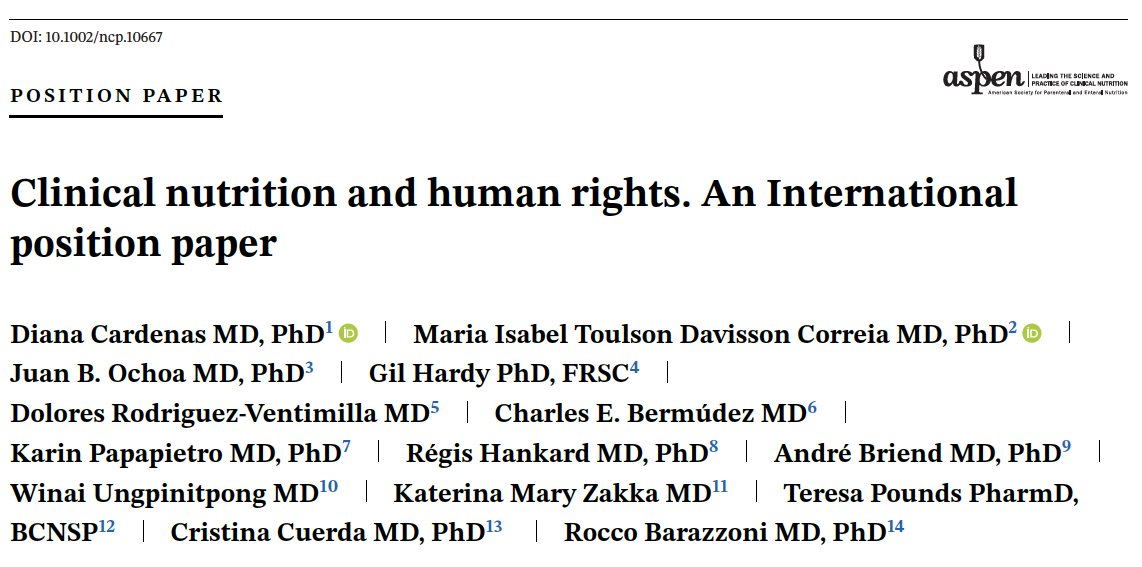 Cardenas D, Correia MITD, Ochoa JB, Hardy G,  et al. Clinical nutrition and human rights. An international position paper. Clin Nutr. 2021 Jun;40(6):4029-4036.   doi: 10.1016/j.clnu.2021.02.039. 
Cardenas D, Correia MITD, Ochoa JB, Hardy G, et al. Clinical Nutrition and Human Rights. An International Position Paper. Nutr Clin Pract. 2021 Jun;36(3):534-544. doi: 10.1002/ncp.10667.
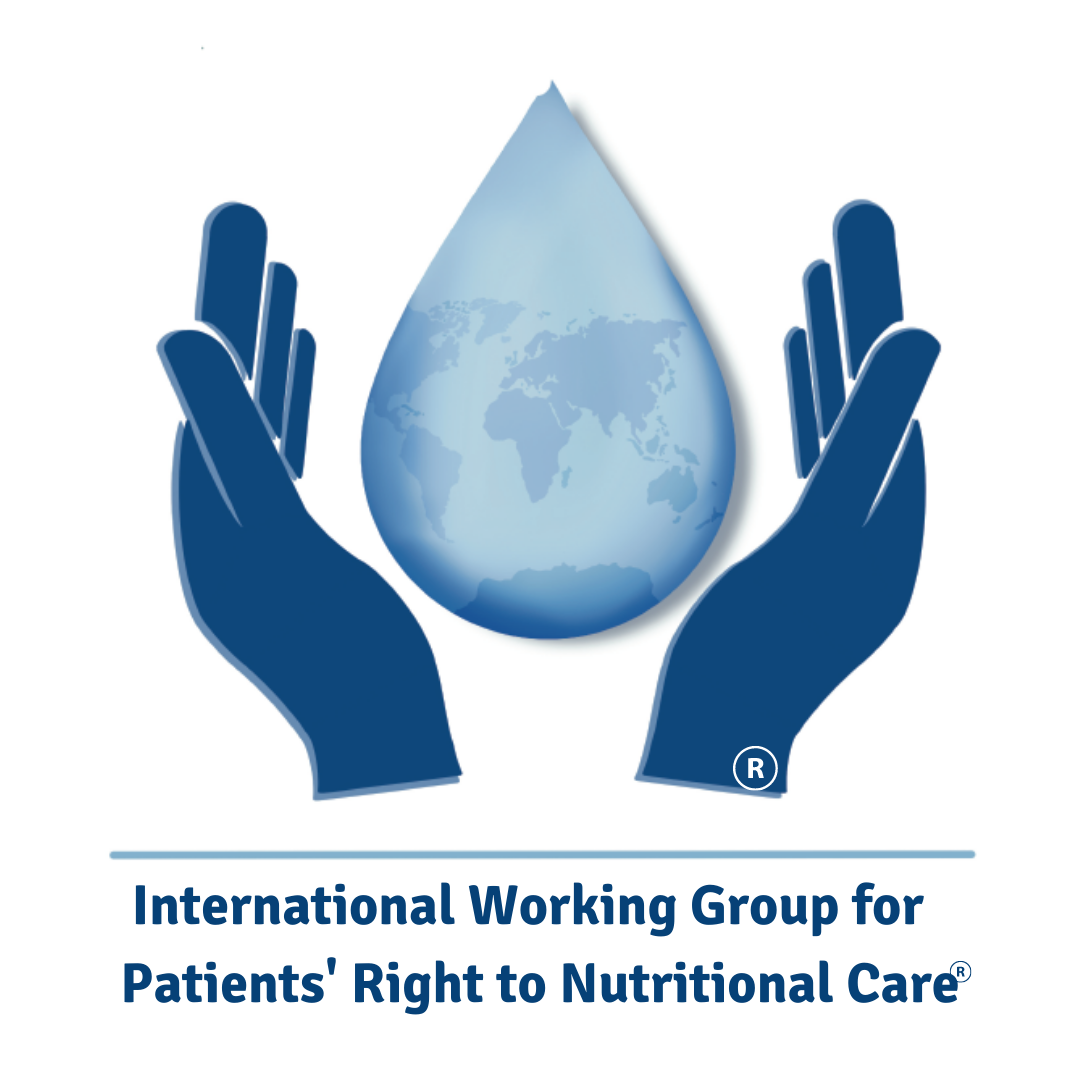 Clinical Nutrition and Human Rights
Aims and Objectives
The aim of this first position paper is to provide the link between clinical nutrition and human rights.
 Our objectives are: 
To characterize nutritional care as a human right
To highlight the need for early diagnosis and treatment of DRM* 
To advocate nutritional care as part of a holistic process of patient care
*DRM = disease-related malnutrition
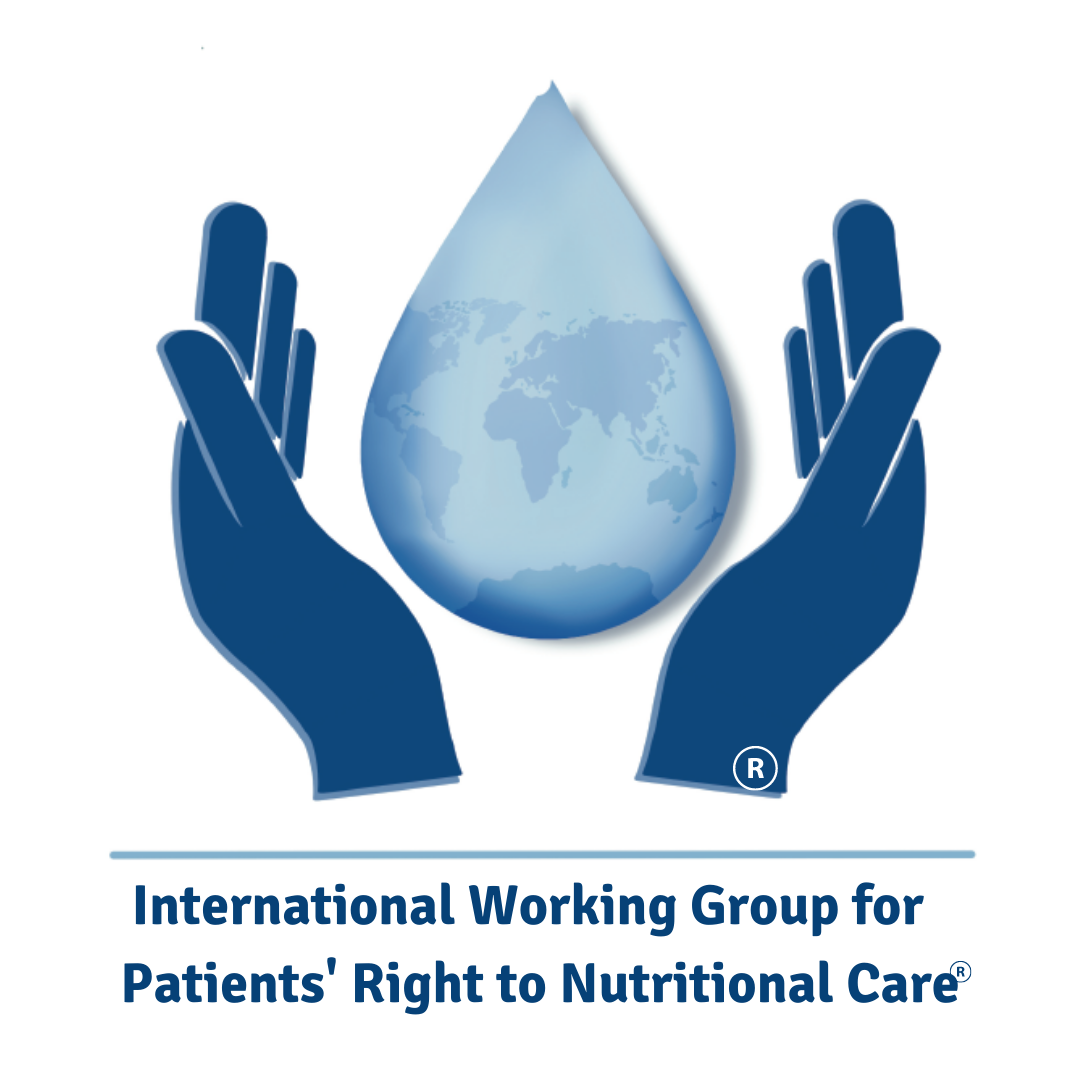 Nutritional Care is at the intersection of the Right to Food and the Right to Health
DRM: Disease-related malnutrition; AANH: Artificially administered Nutrition and Hydration.
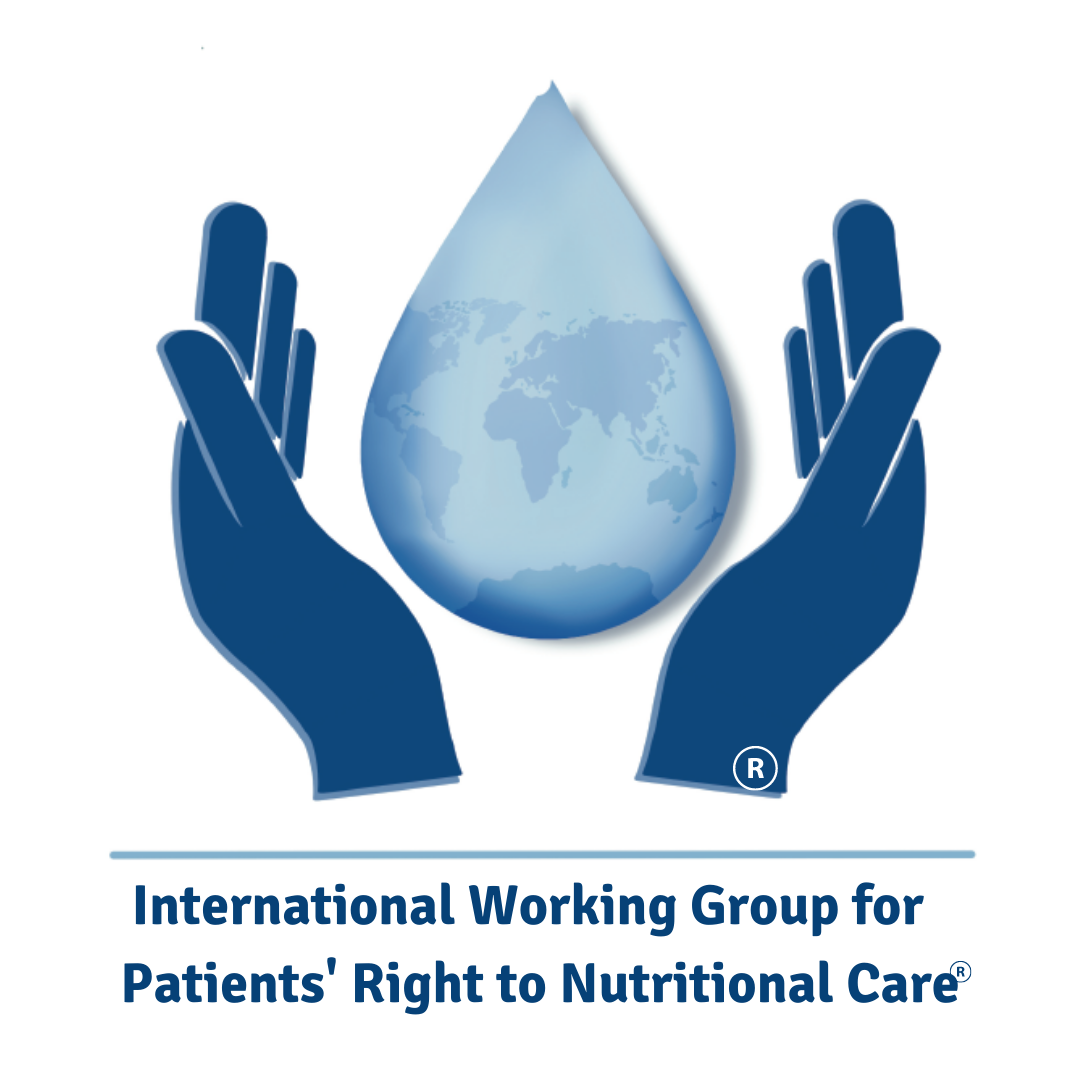 Clinical Nutrition and Human Rights
The human right to nutritional care can be defined by:

The scope
The foundation
The duty-bearers
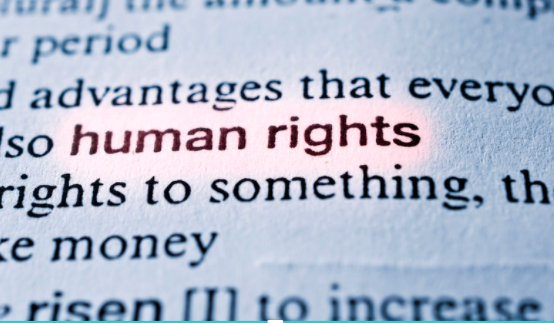 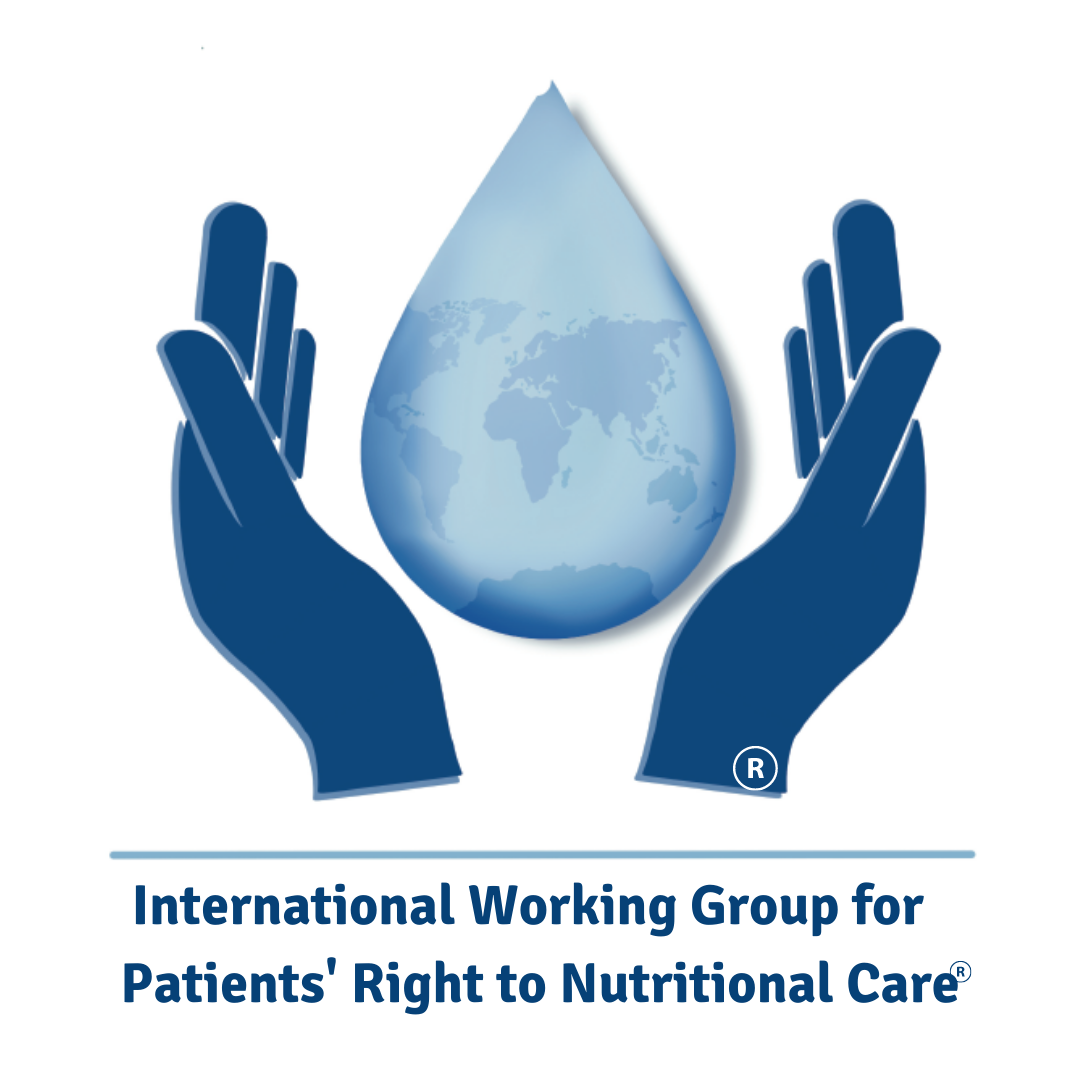 Clinical Nutrition and Human Rights
THE SCOPE
We are advocating that all patients have the right to benefit from the whole process of nutritional care:
The right to timely nutritional screening
The right to DRM* diagnosis
The right to nutritional  assessment
The right to appropriate evidence-based nutritional therapy 
The right to regular monitoring
The right for therapy to be managed by an interdisciplinary team
All governments have the duty to guarantee these rights
*DRM: Disease-related malnutrition
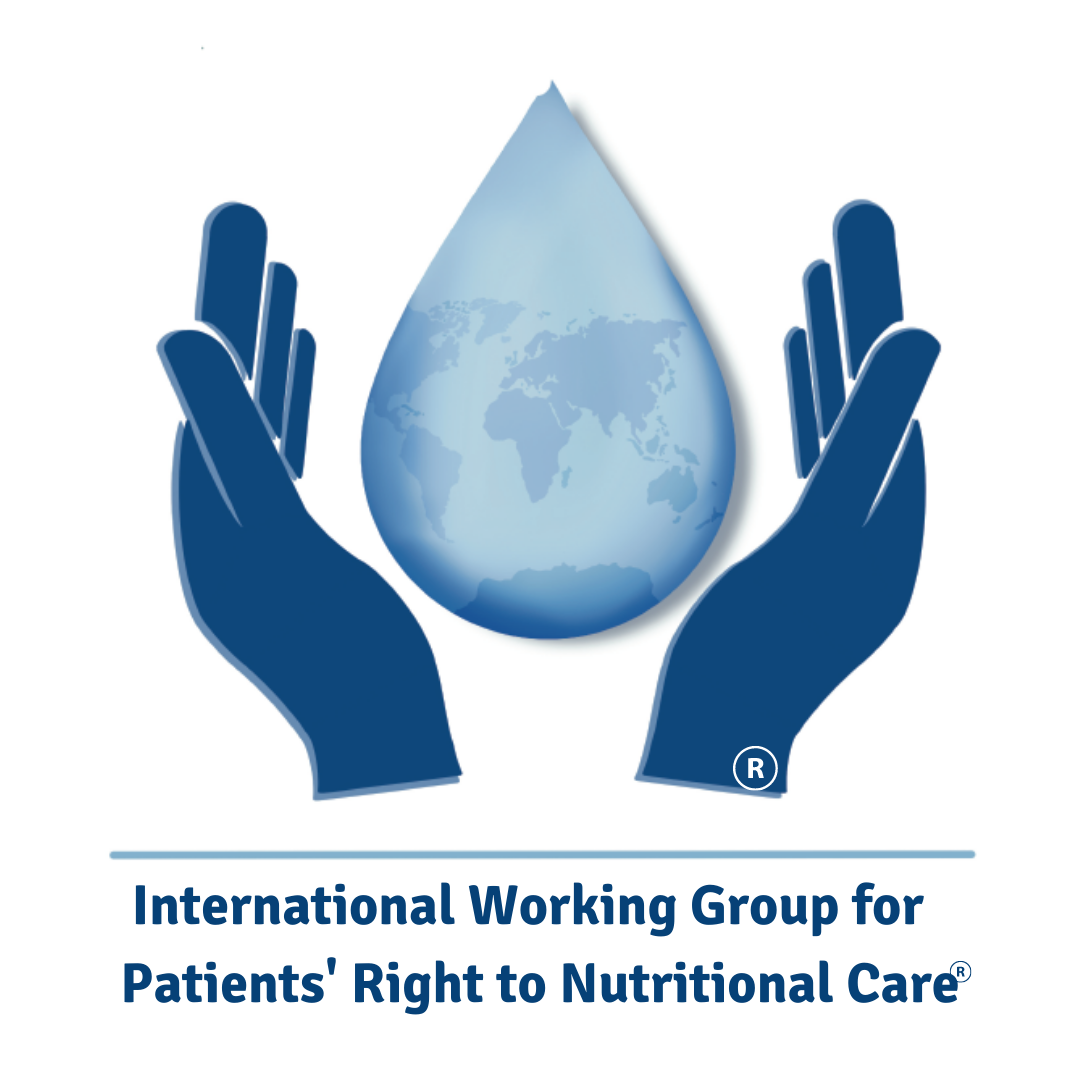 Clinical Nutrition and Human Rights
EVIDENCE-BASED NUTRITIONAL THERAPY
The patient has the right to receive:
 A regular hospital diet
 A therapeutic diet (i.e. food modification and supplements) 
 Artificially Administered Nutrition and Hydration 
Enteral Nutrition
Oral Nutrition Supplements
Parenteral Nutrition
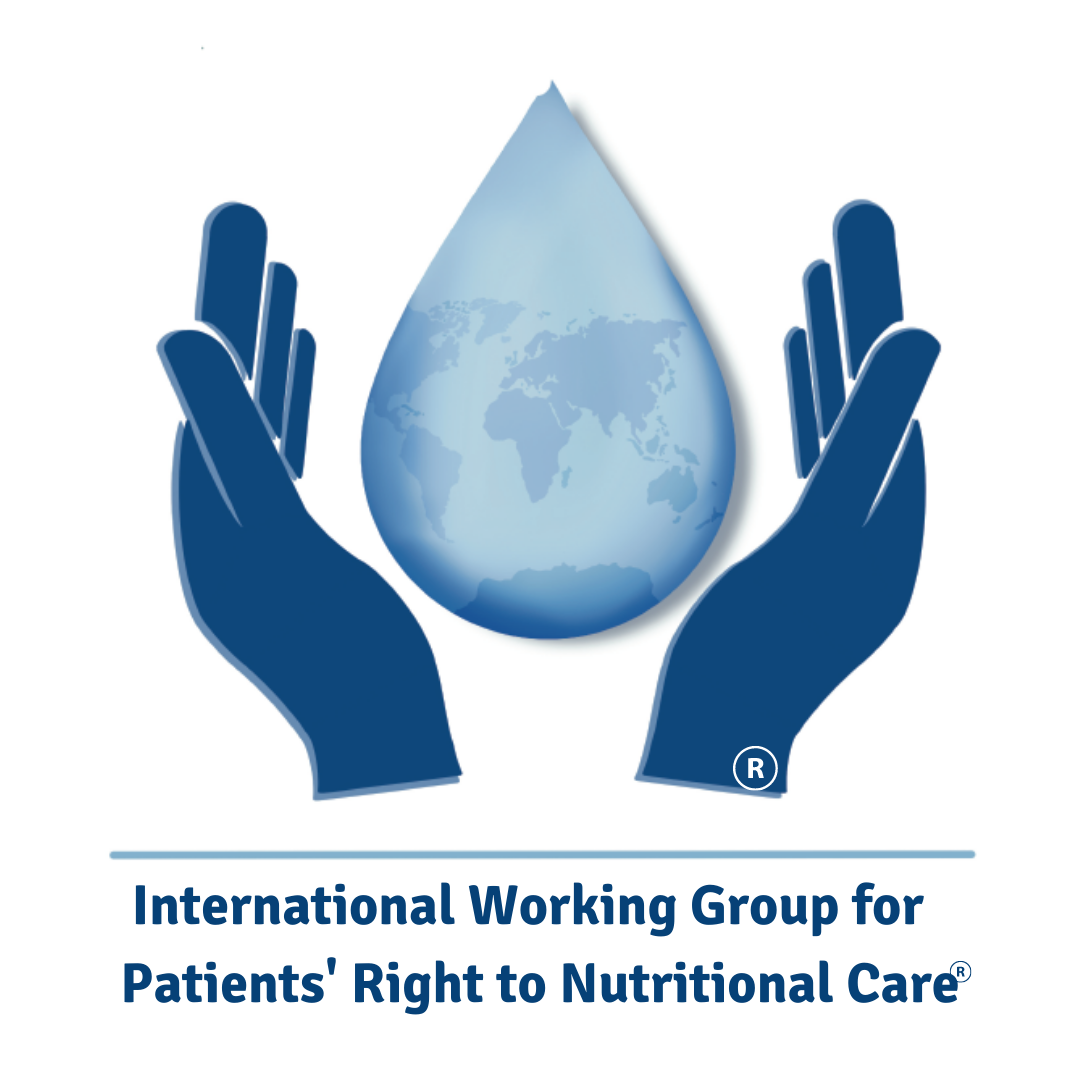 Clinical Nutrition and Human Rights
We are NOT advocating:
The right to be free from malnutrition 
The obligation to feed all patients at any stage of life and at any cost
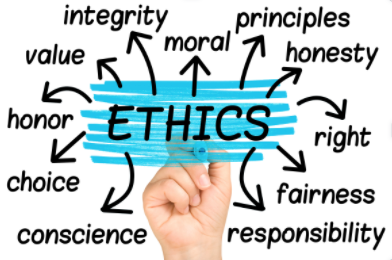 On the contrary:
HRBA implies that ethically, the best decision for the patient must be taken
This may include, under certain circumstances, the decision not to feed
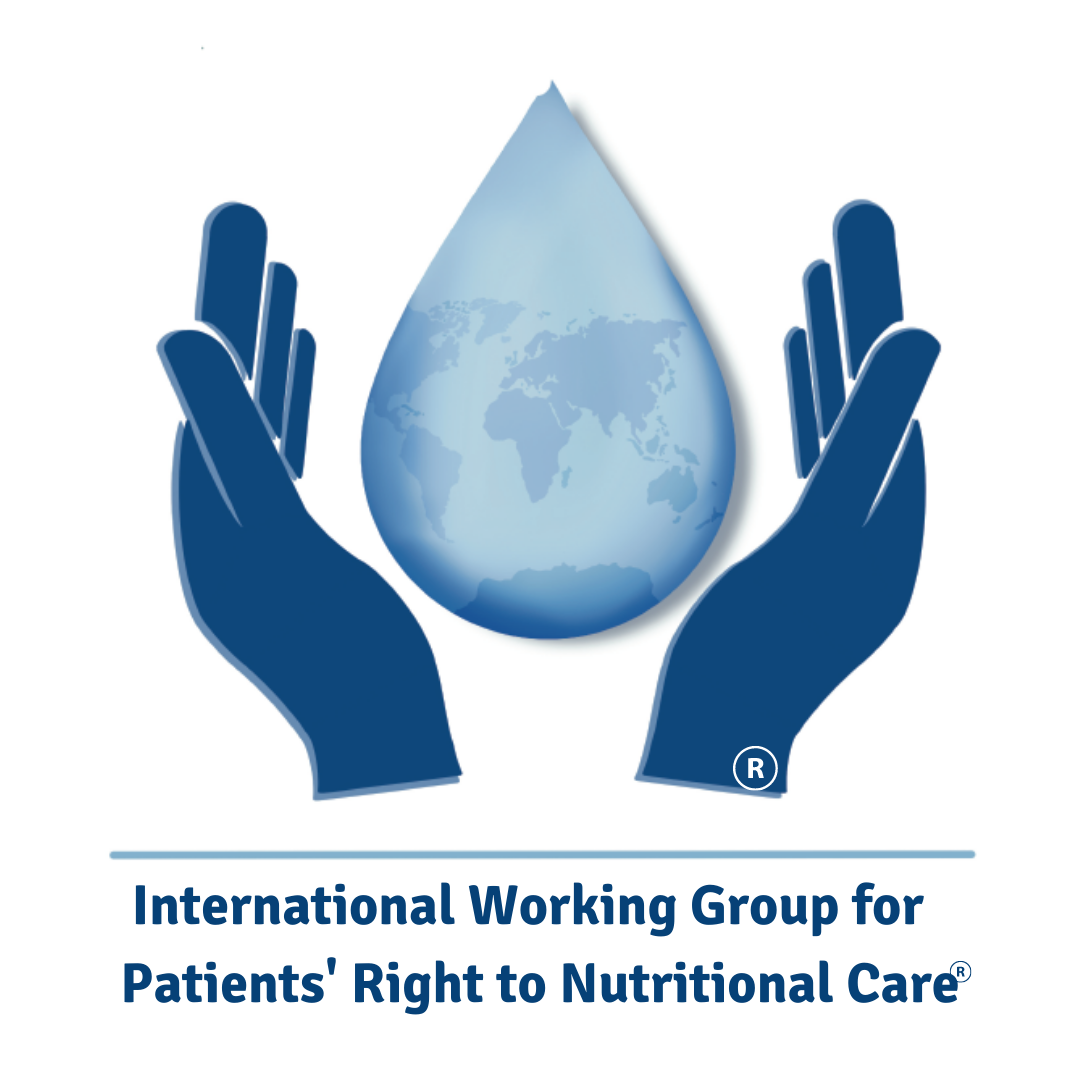 Clinical Nutrition and Human Rights
The Foundation for the Right to Nutritional Care  is based on:

Human Dignity
Ethical Principles
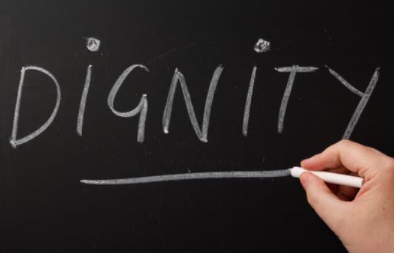 [Speaker Notes: A human right can be defined in accordance to its foundation, its duty-bearers and its content or scope.]
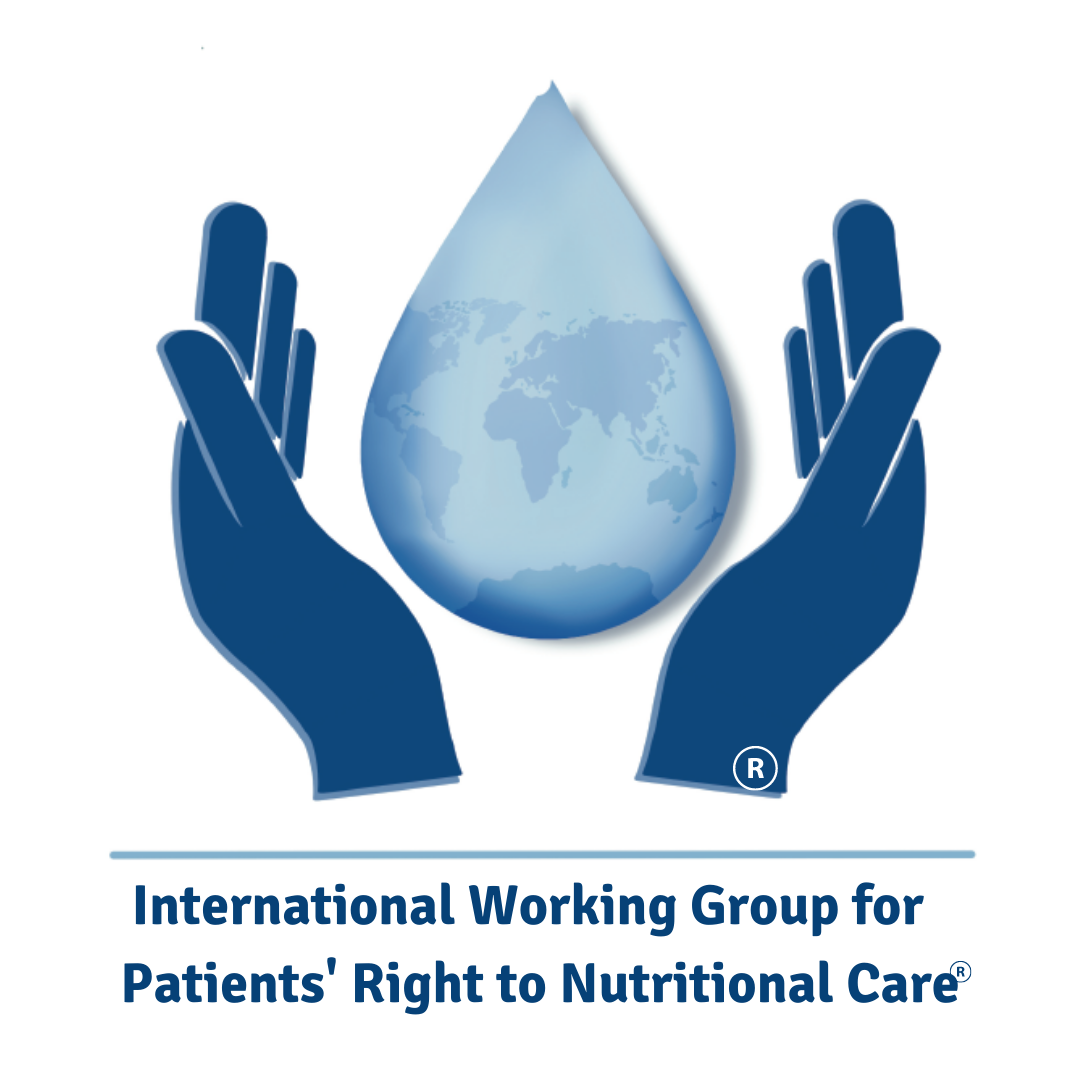 Clinical Nutrition and Human Rights
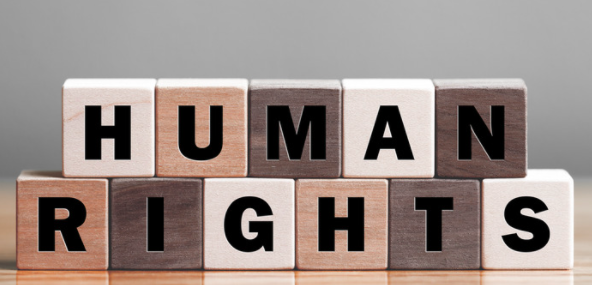 The Duty Bearers
The State and policymakers
Institutional managers
Healthcare professionals and caregivers
The human right to nutritional care must be the goal of state policies and programs regardless of economic, social, cultural, religious or political backgrounds
How can the human rights based approach benefit clinical nutrition and patient care?
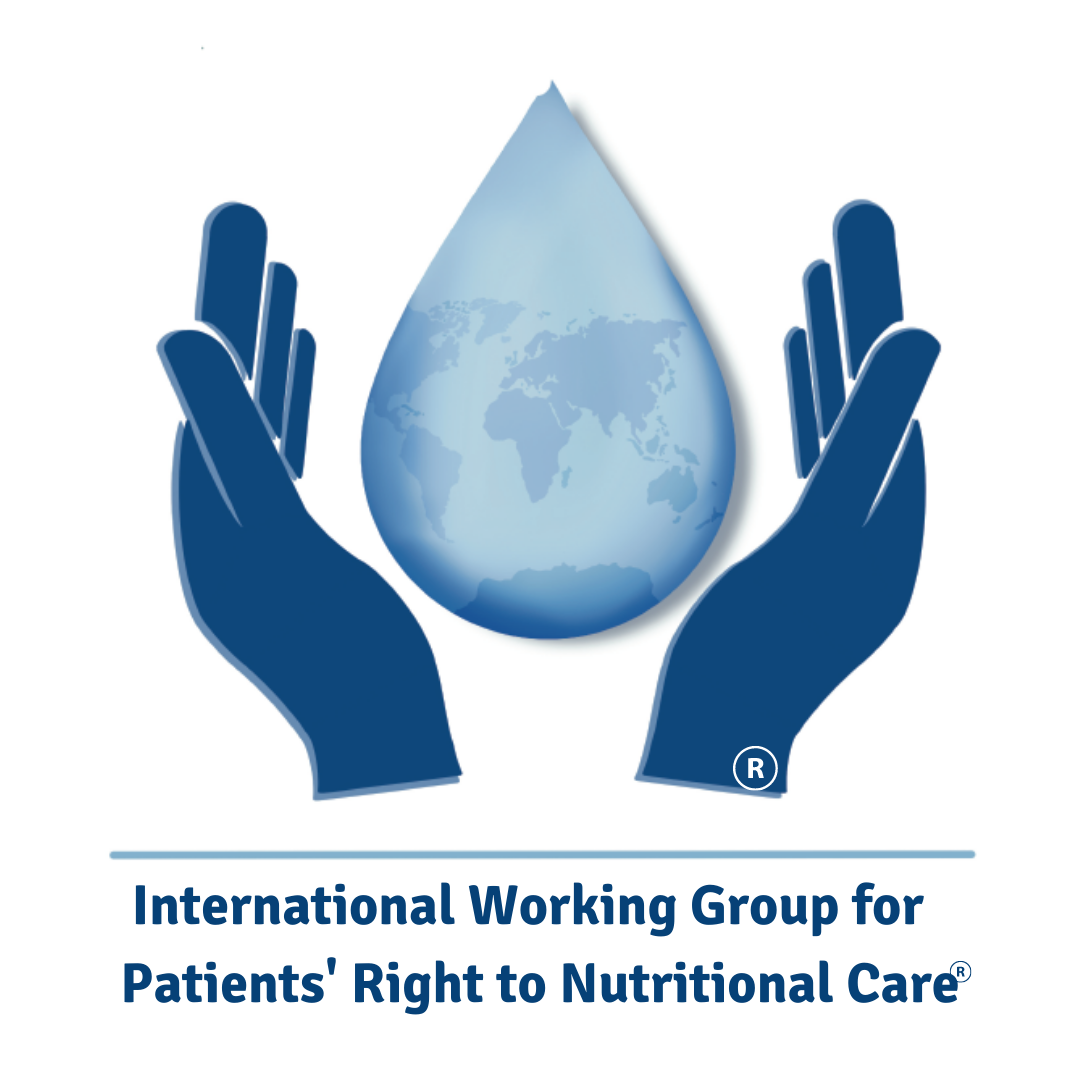 All patients have the right to benefit from the whole process of nutritional care (i.e.  right to be screened and diagnosed for DRM**)
Clinical Nutrition practitioners have a duty to assure optimal and timely nutritional care with respect for the dignity of those in need of nutrition care.
Professional Societies have a duty to promote nutritional care as a human right.
Governments are bound to respect, to protect and to fulfill the right to beneficiate of the whole process of nutritional care.
*HRBA: Human rights based approach  ** DRM: disease-related malnutrition
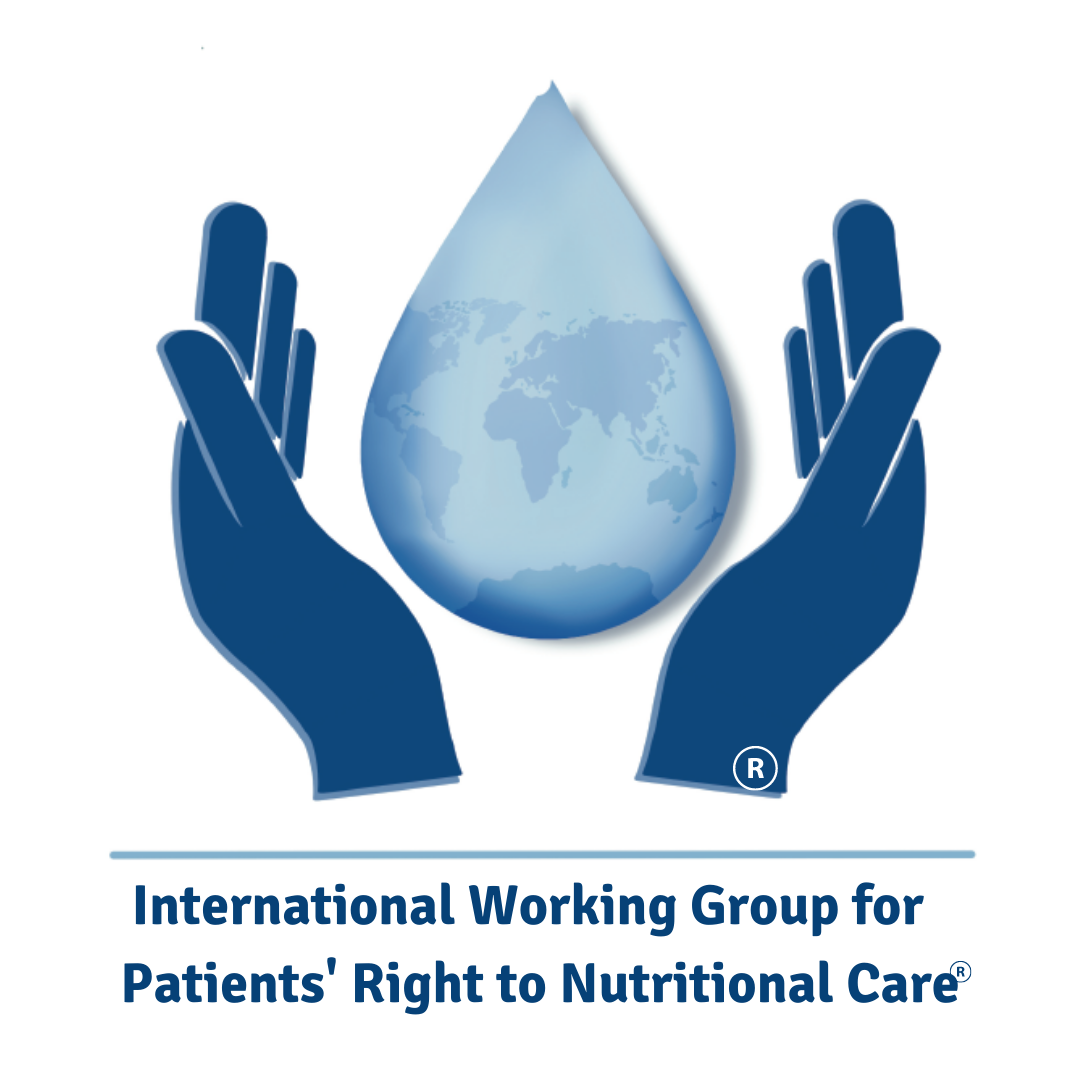 Potential impact of HRBA on Clinical Nutrition
Patients
Clinical Nutrition requires a patient-centered approach, where the needs and rights of the patient and their family/carer are of the greatest importance.
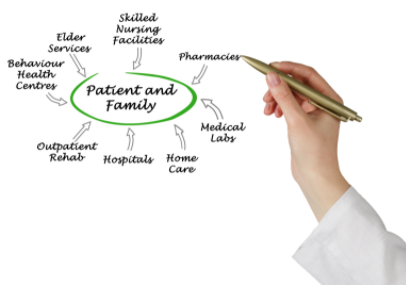 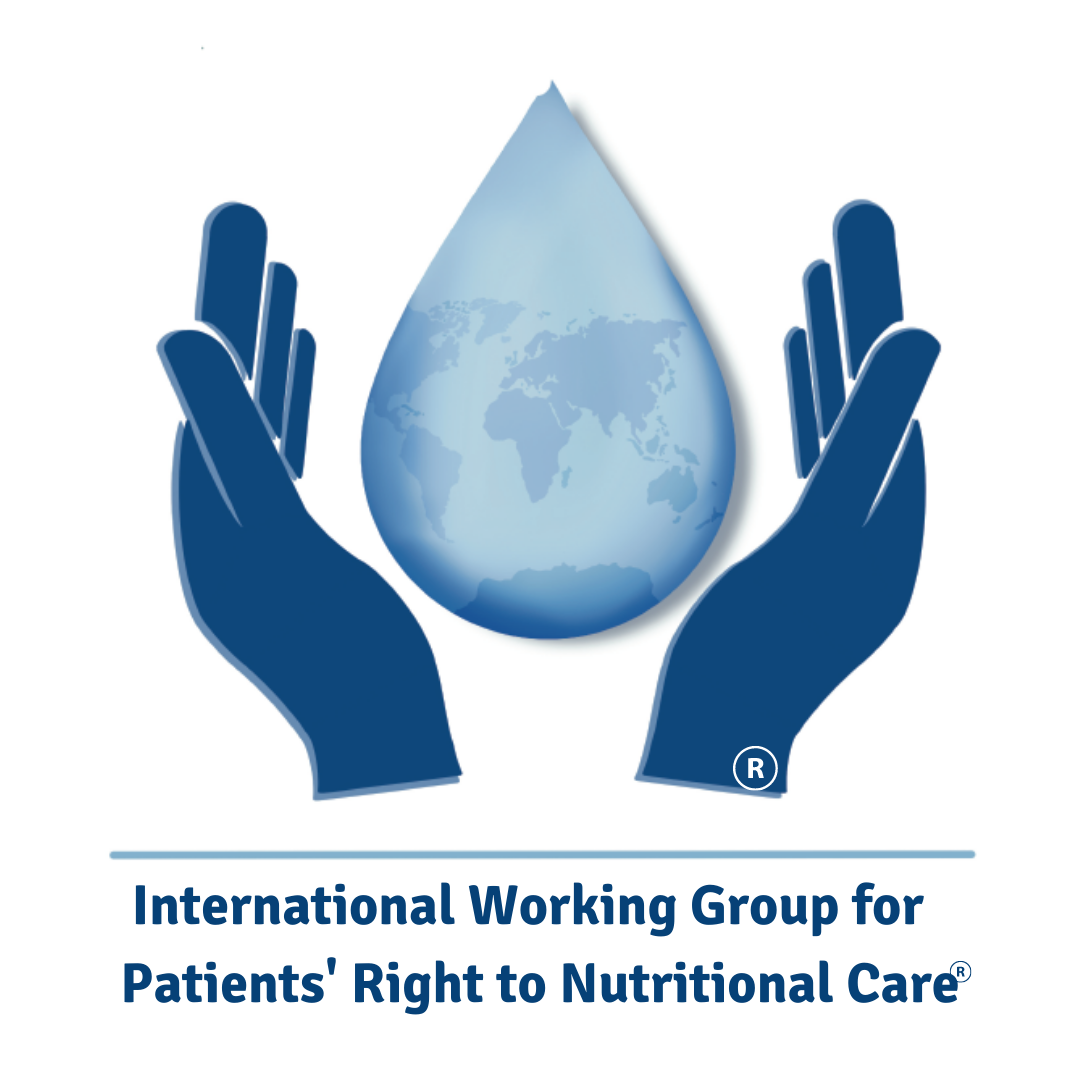 Potential impact of HRBA on Clinical Nutrition
Clinicians
Ethics and human rights must be guiding values for clinical nutrition practitioners
Human rights norms,  ethical values and principles can contribute to moving forward in fighting DRM
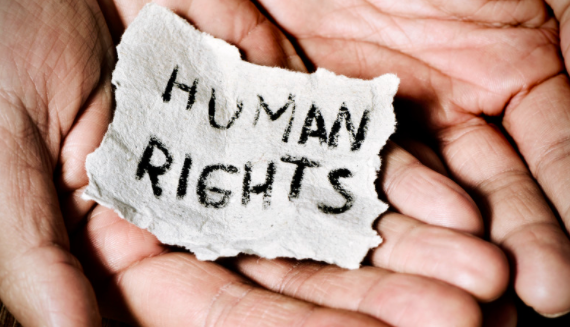 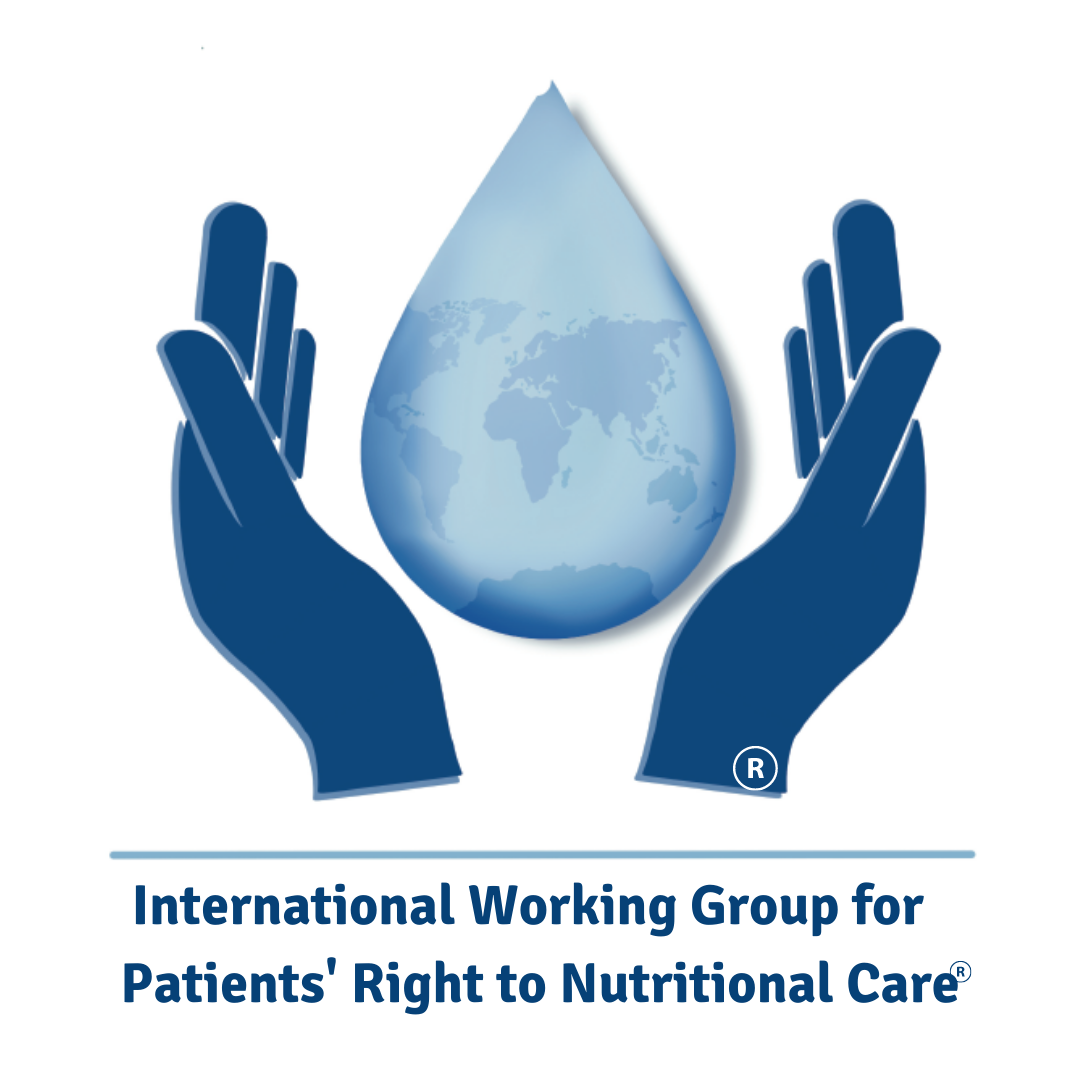 Potential impact of HRBA on Clinical Nutrition
Clinical Nutrition Societies
HRBA* provides unique and valuable guidance for future Aims and Objectives of Clinical Nutrition Societies
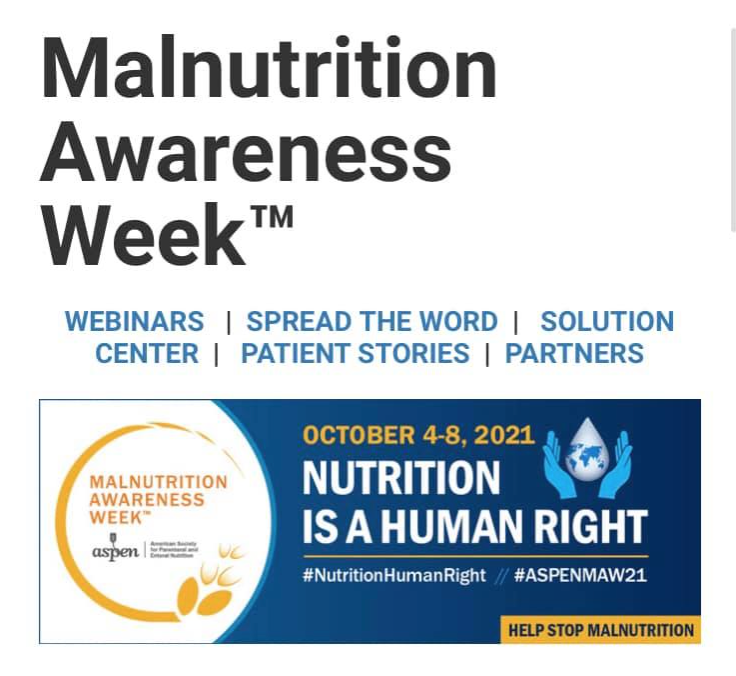 *HRBA: Human rights based apprach
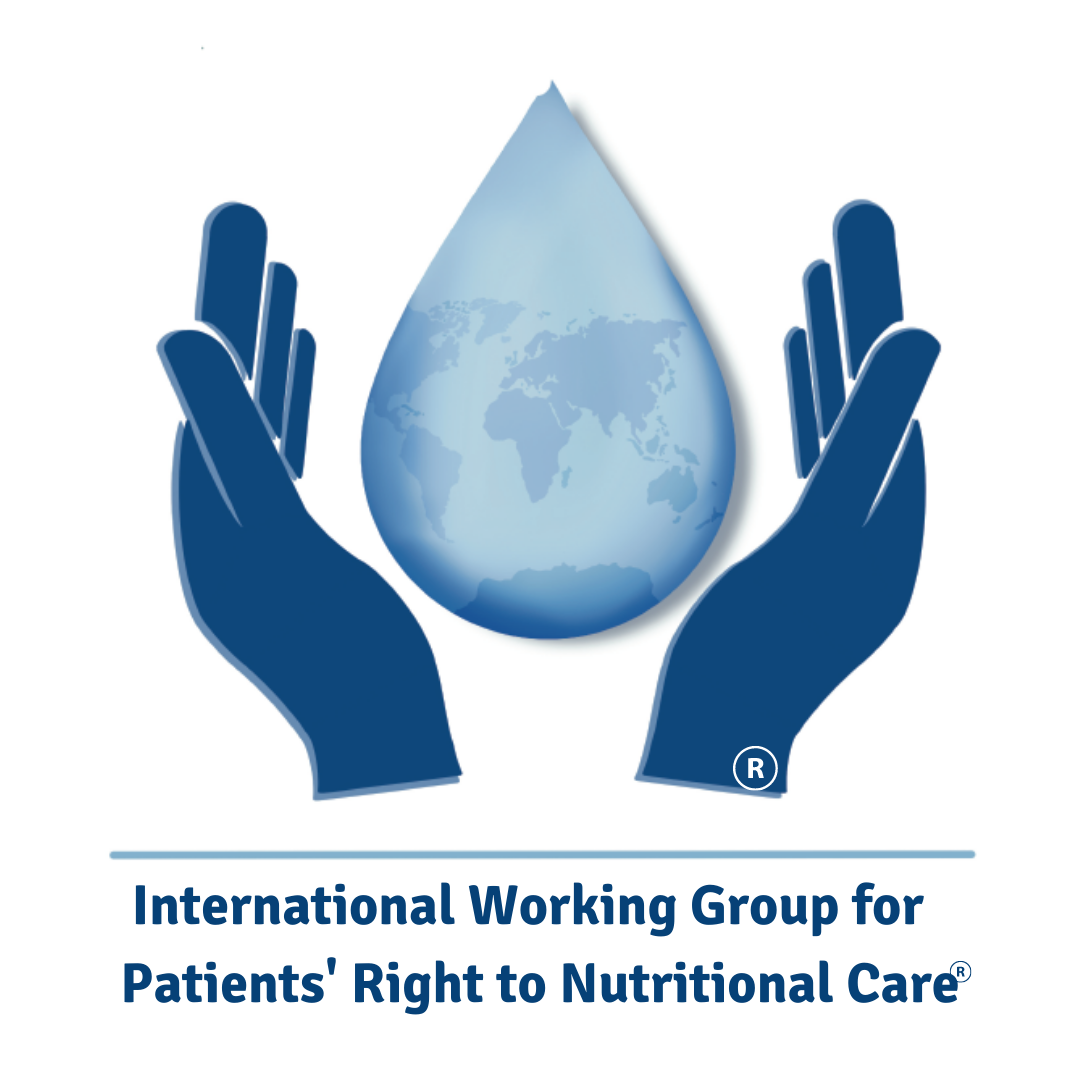 Potential impact of HRBA on Clinical Nutrition
Policymakers
HRBA* can help bridge the communication gaps between clinicians, scientists and policymakers. 
HRBA* should form the basis for  public health policies in Clinical Nutrition
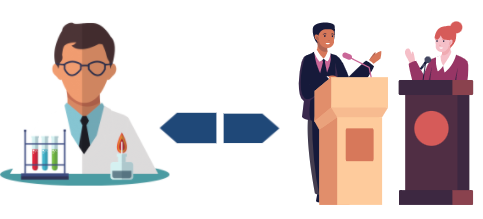 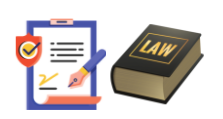 *HRBA: Human rights based apprach
HRBA IDENTIFIES SPECIFIC DUTIES FOR THE 4 PILLARS OF CLINICAL NUTRITION
HRBA IMPLIES AN ETHICAL COMMITMENT
To recognize the vulnerability of the malnourished patient 
To respect the dignity of the patient
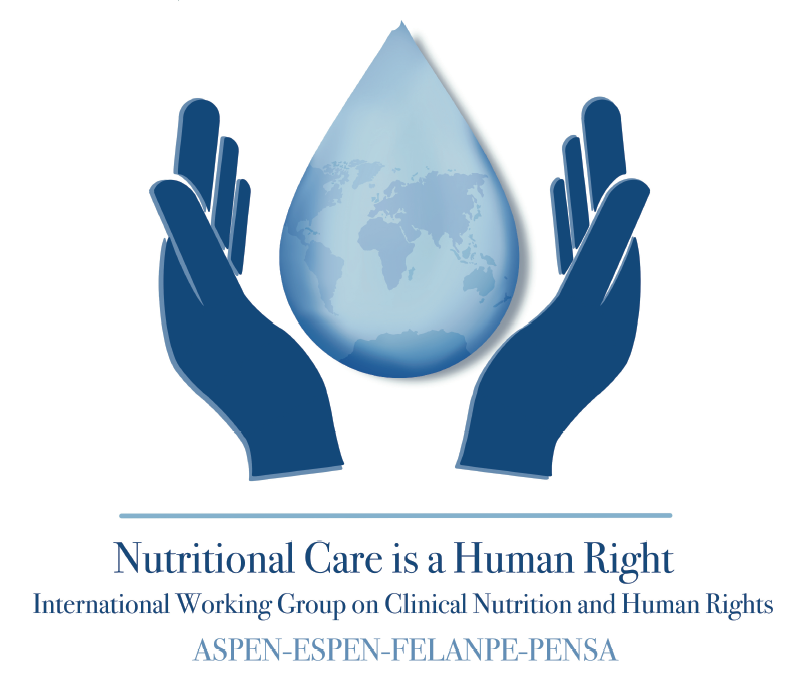 Patients
Clinicians
Societies
Policyholders
HUMAN RIGHTS
BASEDAPPROACH
HRBA IDENTIFIES MAJOR PRIORITIES AND OBJECTIVES FOR CLINICAL NUTRITION
Improve nutrition research and medical education
Highlight the economic aspects of nutritional care 
Create an institutional culture that values nutritional care
Promote patient empowerment
Actions Required
THE  HRBA TO NUTRITIONAL CARE REQUIRES ATTENTION TO 10 PRINCIPLES
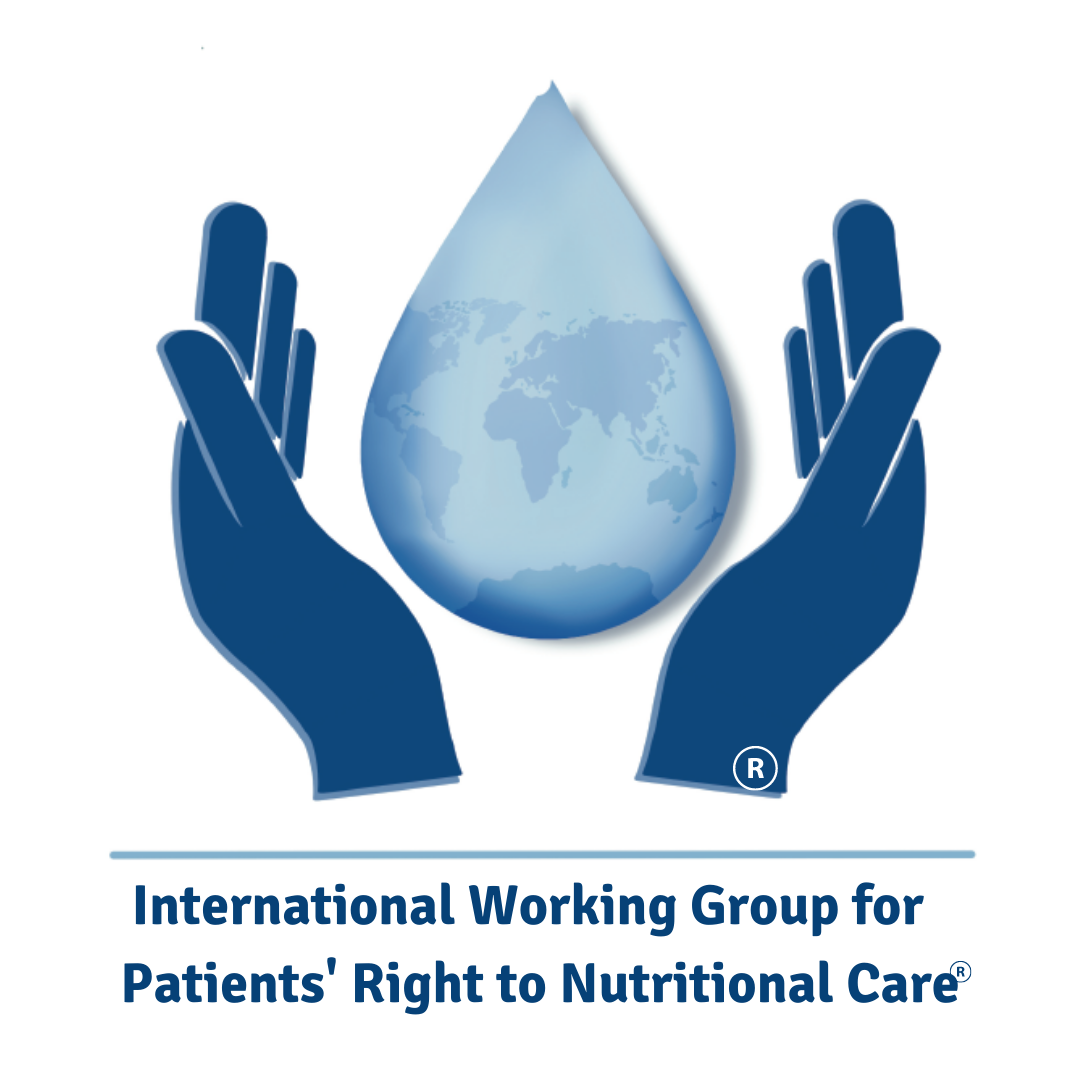 Ten Recommended Principles for HRBA
Public Health Policy must make fulfilment of the right to nutritional care a fundamental axis in the fight against DRM
Clinical nutrition must be integrated into public health policy based on human rights, equity and economic values
Clinical nutrition education and research is a fundamental axis of the respect and the fulfilment of the right to nutritional care
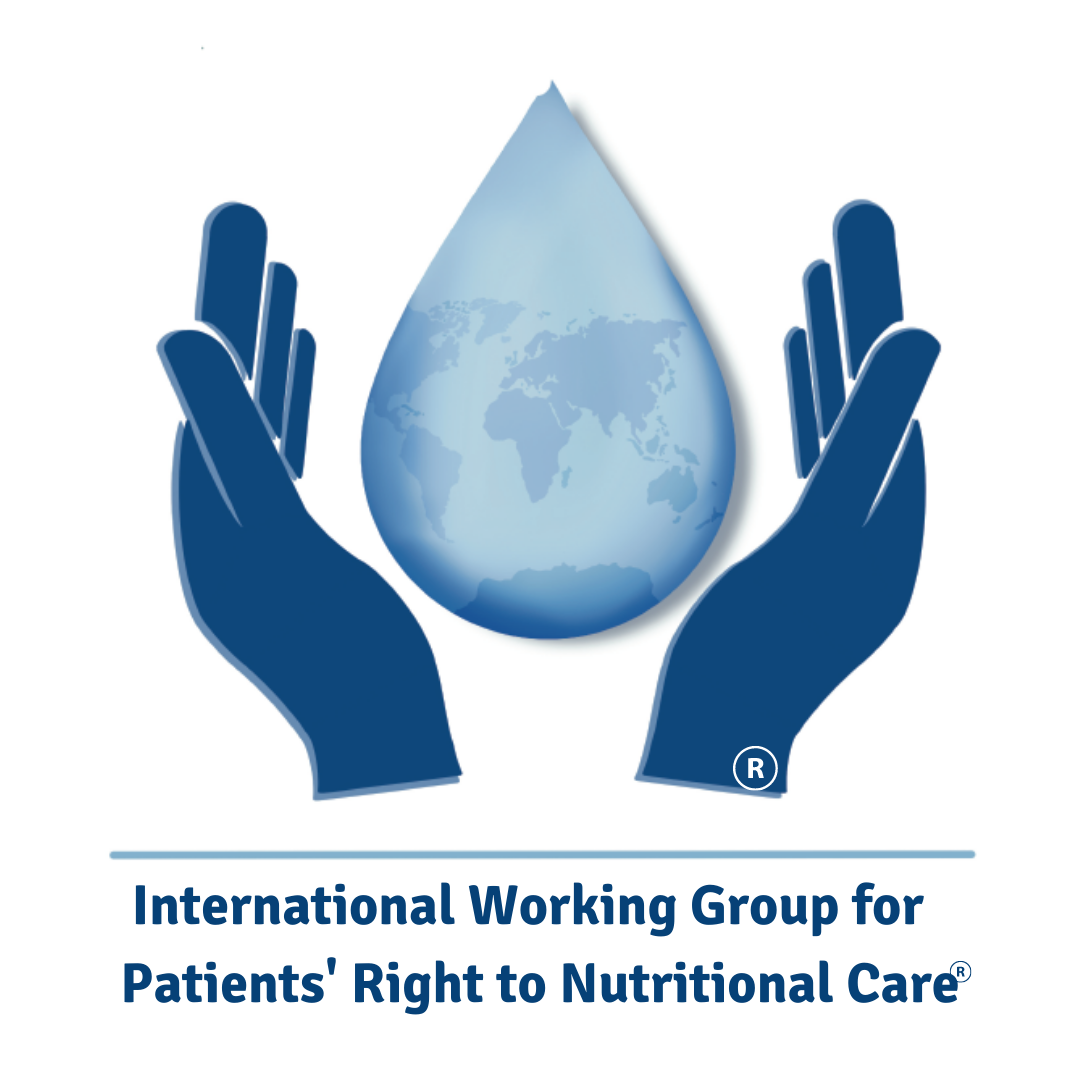 Ten Recommended Principles for HRBA
4. Ethical principles and values in clinical nutrition including justice and equity in nutritional care access is the basis for the right to nutritional care
5. Clinicians, researchers and policy makers should work together to translate evidence-based medical nutrition therapy into policy
6. To be effectively implemented, public health policy on  clinical nutrition should consider all patients at  nutritional risk, including childbearing women and children, as the target population
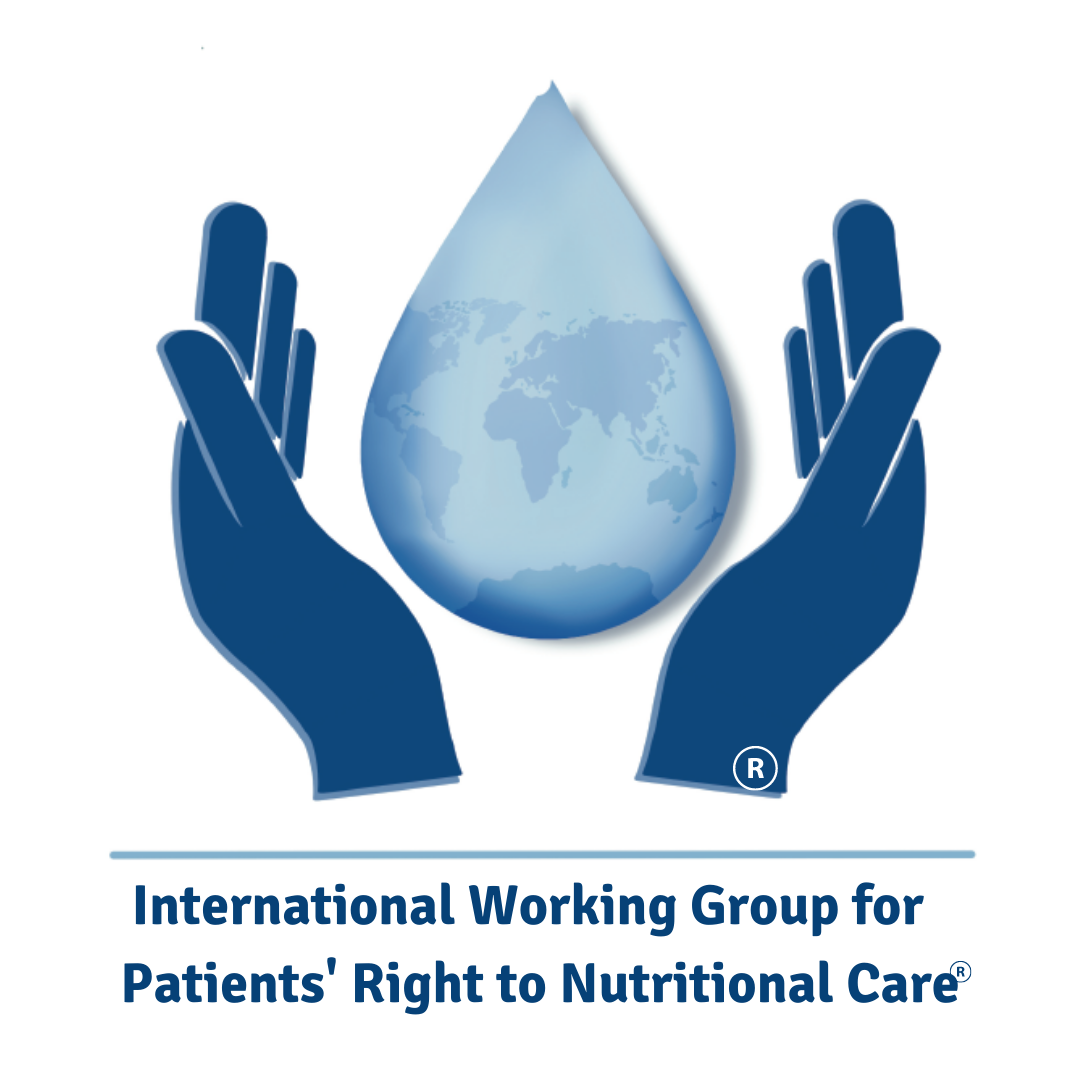 Ten Recommended Principles For HRBA (Continued)
7. Public health policy should consider nutritional care as part of the holistic approach for the patient, which  aims to prevent and treat DRM and improve clinical outcomes
8. Nutritional care requires an institutional culture that follows ethical principles and values, and an interdisciplinary approach
9. All nutritional care must include an after-hospital discharge plan, involving patients and caregivers, and be subject to an annual audit
10. Patient empowerment is a key enabler to necessary action to optimise nutritional care
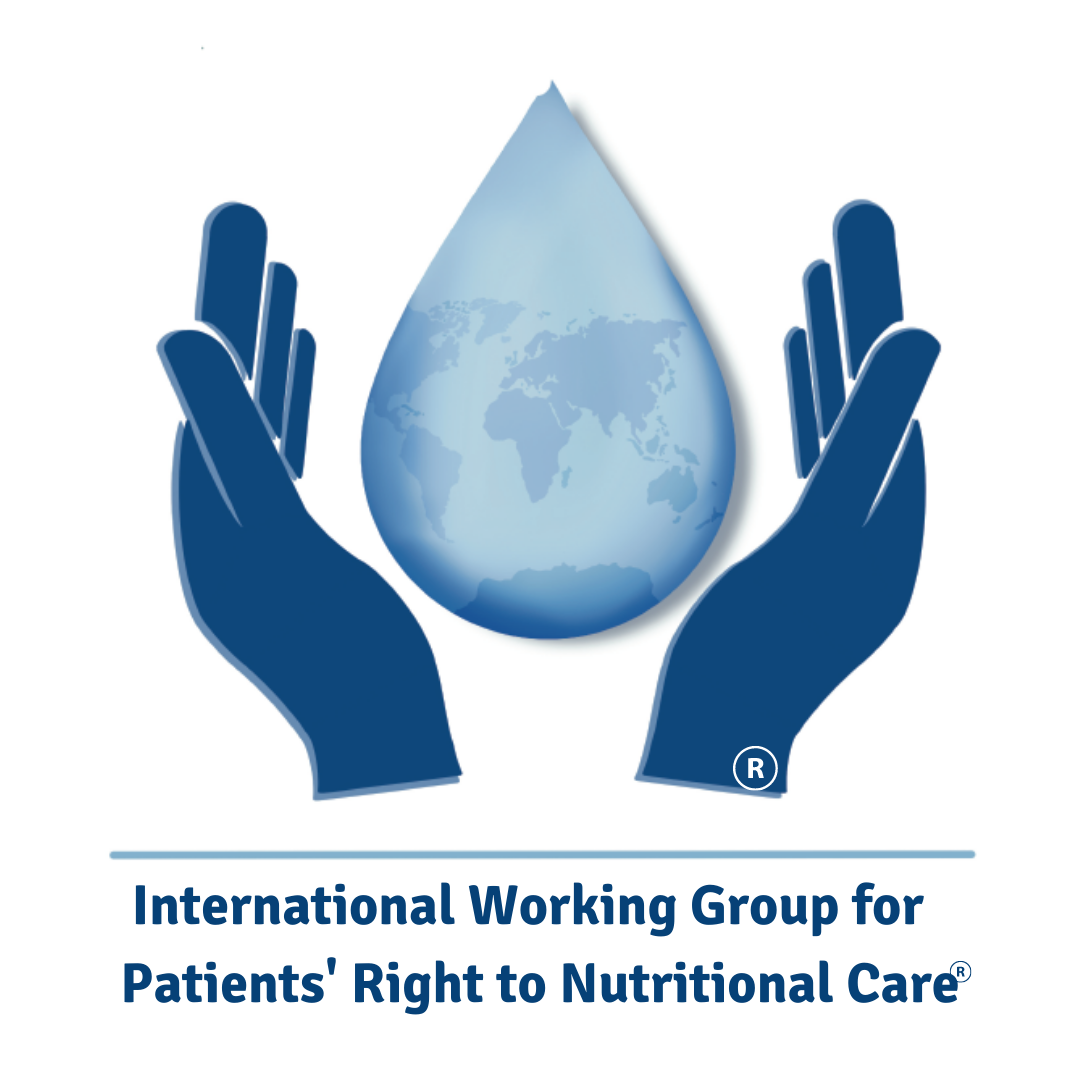 Clinical Nutrition and Human Rights
Key Messages
Nutritional care should be considered a fundamental human right intrinsically linked to the right to food as well as to the right to health
The patient has the right to:
 be screened and diagnosed for DRM
receive regular hospital diet, therapeutic diet (food modification or supplements), medical nutrition therapy (AANH**) from an expert interdisciplinary team 
The HRBA* to Clinical Nutrition could contribute globally to the construction of a moral, political and legal perspective to the concept of nutritional care
*HRBA: Human rights based apprach **AANH: Artificially administered Nutrition and Hydration
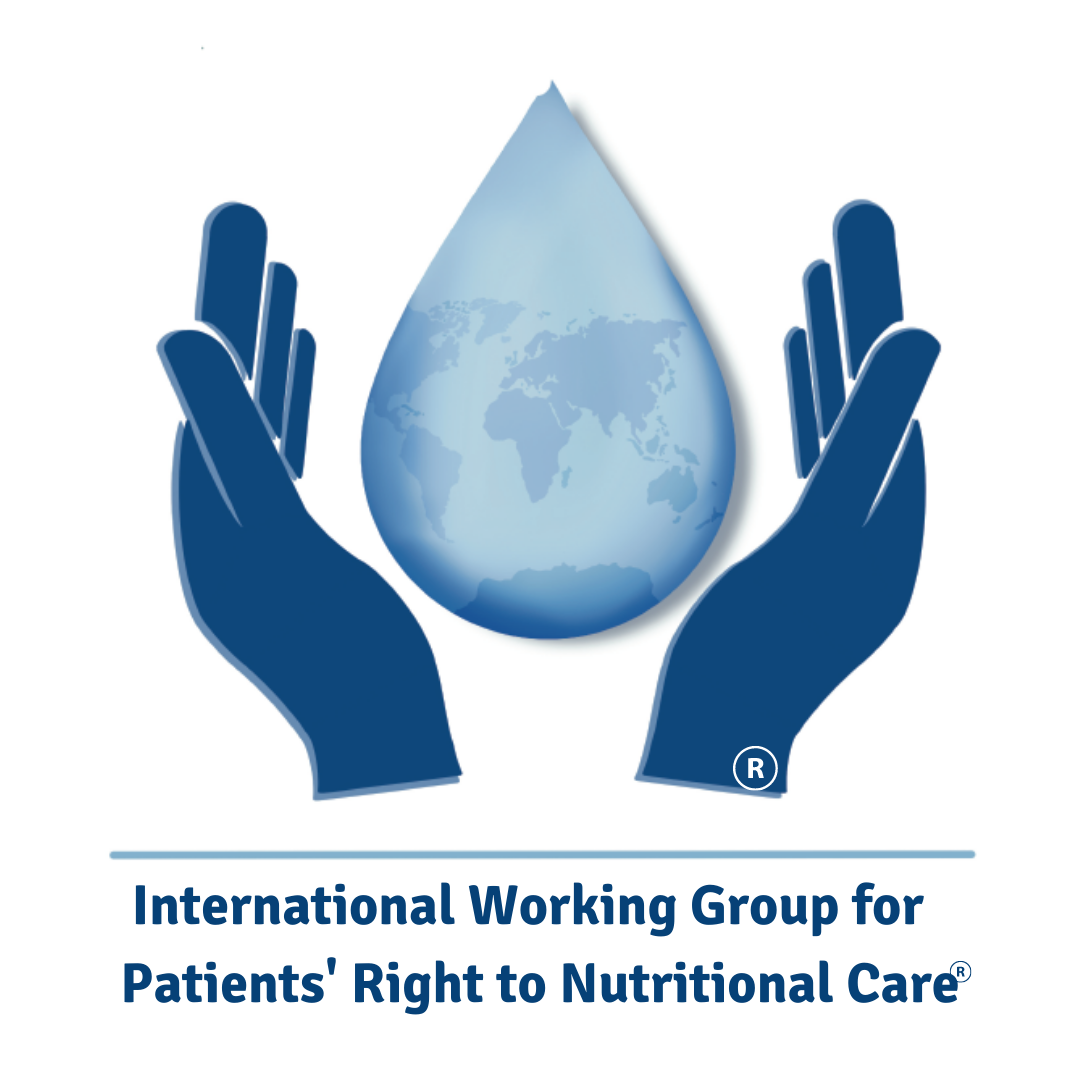 Clinical Nutrition and Human Rights
Key Messages
The HRBA* can be the cornerstone of the rationale of political and legal instruments in the field of clinical nutrition
 From the legal and political point of view, HRBA* implies
 that states and duty-bearers are bound to certain obligations, whose effective implementation can legitimately be claimed by people
Duty bearers are bound “to respect, to protect and to fulfill” the patients’ right to benefit from the whole process of nutritional care
Governments have a duty to guarantee the right to nutritional care
*HRBA: Human rights based apprach
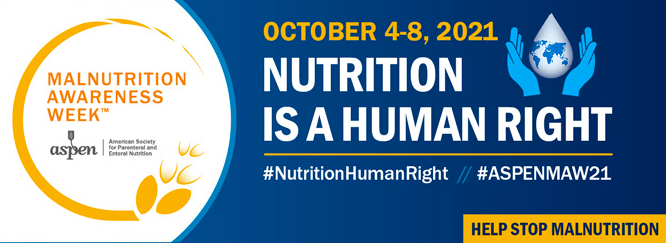 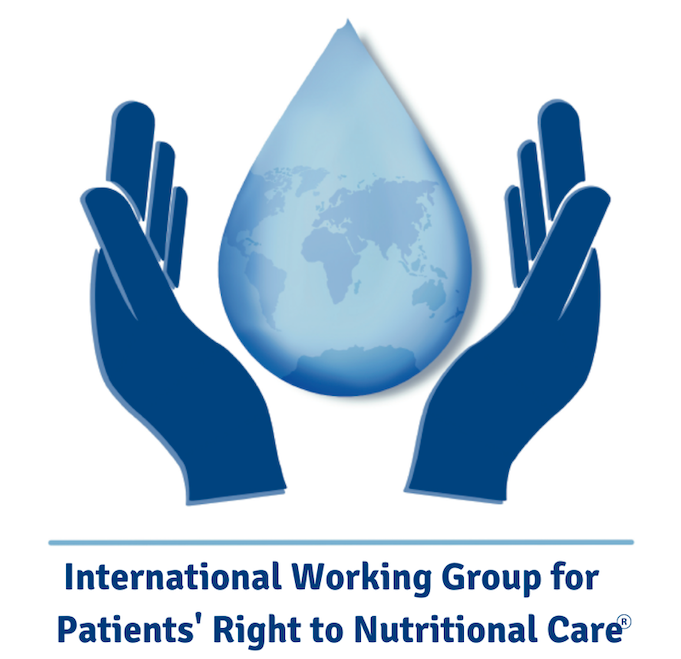 1. Dissemination of the position paper : NCP and CN “free access” https://authors.elsevier.com/a/1d5nSxUE3bV8%7E 2. Sharing the videos: youtube channel https://www.youtube.com/channel/UC9jizeJi-xh9Zc9BPuwqVpA